Synod biskupóW
Opr. Marcin Dzierżanowski
SYNOD
Słowo „synod” wskazuje na drogę, po której Lud Boży idzie razem.
RODZAJE SYNODÓW
STRUKTURA SYNODU
PRACE SYNODU
PRACE SYNODU cz. 2
OBRADY SYNODU
OBRADY SYNODU
SYNODY JANA PAWŁA II
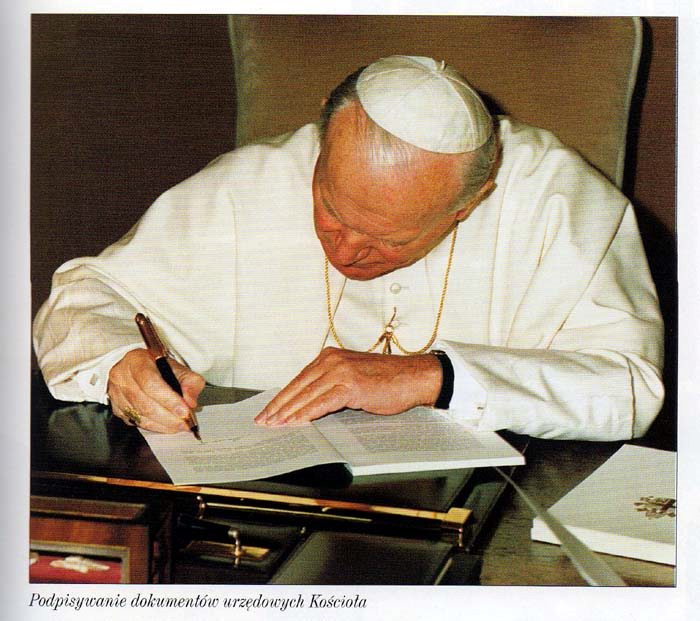 Silne wpływy Kurii Rzymskiej
Mało ekspertów zewnętrznych
Pozorne konsultacje z Ludem Bożym
Jednomyślność biskupów i brak realnej dyskusji
ks. Thomas J. Reese
„
Uległość wobec Jana Pawła II stała się tak widoczna, że krytycy mówią, iż nie może on otrzymać od biskupów realnej rady, gdyż boją się oni mu sprzeciwić.
Franciszek
„
Niech nikt nie mówi: «Tego nie można powiedzieć; ktoś o mnie pomyśli tak, czy inaczej». Trzeba powiedzieć to wszystko, co czujemy, szczerze i otwarcie
SYNOD FRANCISZKA
SYNOD FRANCISZKA cz. 2
Kard. Mario Grech
Sekretarz Generalny Synodu Biskupów
Podsekretarz Generalny 
  bp Luis Marín de San Martín

  Podsekretarz  Generalna   s. Nathalie Becquart
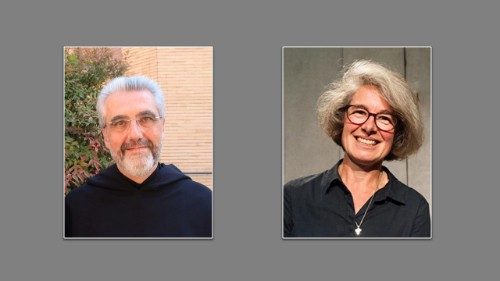 ZNACZĄCE LOGO SYNODU
PODSTAWOWE PYTANIE
W jaki sposób „podążanie razem” realizuje się dzisiaj na różnych poziomach Kościoła (od diecezjalnego do powszechnego), pozwalając Kościołowi głosić Ewangelię? Do podjęcia jakich kroków zaprasza nas Duch Święty, abyśmy wzrastali jako Kościół synodalny?
SYNOD A WŁADZA
Cel synodu
Celem Synodu, a więc i tej konsultacji, nie jest tworzenie dokumentów, ale
 „sprawienie, by zrodziły się marzenia, powstały proroctwa i wizje, rozkwitły nadzieje, umocniła się ufność, zostały opatrzone rany, nawiązały się relacje, obudziła się jutrzenka nadziei, by uczono się od siebie nawzajem i budowano pozytywną wyobraźnię, która oświeci umysły, rozpali serca, przywróci rękom siły.”
Synod jest procesem, a nie jednorazowym wydarzeniem
JAK SIĘ WŁĄCZYĆ W SYNOD?
Franciszek, przemówienie do diecezji rzymskiej
„Ale, jak to, ojcze? Czy to znaczy, że biedni, żebracy, młodzi narkomani i wszyscy ci, których społeczeństwo wyklucza, są częścią Synodu?” Tak, moi drodzy! To nawet nie ja tak mówię, lecz Pan: oni są częścią Kościoła. Jeśli do nich nie zadzwonicie, jeśli do nich nie pójdziecie, nie spędzicie z nimi trochę czasu, aby się dowiedzieć, co czują, i usłyszeć, co mają do powiedzenia, nawet jeśli mielibyście usłyszeć od nich obelgi, nie przeprowadzicie dobrze Synodu.
Franciszek, przemówienie do diecezji rzymskiej
Jeśli parafia ma być domem wszystkich z okolicy, a nie ekskluzywnym klubem, to proszę, zostawcie w niej otwarte okna i drzwi. Nie ograniczajcie jej tylko do tych, którzy do niej przychodzą i myślą tak samo jak wy, bo to będzie trzy, cztery, maksymalnie pięć procent wszystkich mieszkańców. Pozwólcie przyjść wszystkim. Spotkajcie się z nimi, pozwólcie im zadawać pytania. Niech te pytania staną się także waszymi pytaniami, zabierzcie je ze sobą na wspólną drogę.
1. Parafia synodalna
Wprowadzenie w synod  
Kongres przygotowuje prelekcję o Synodzie UWAGA: Ważnym terminem jest adwent
Doświadczenie powszechności Kościoła 
Zapoznania się z doświadczeniami Kościoła rzymskokatolickiego z miejsc, gdzie Kościół funkcjonuje inaczej niż w Polsce. (np. świecka misjonarka z Amazonii, duszpasterz pracujący wśród emigrantów w Europie Zachodniej itp.)
Wyjście na peryferie
Spotkanie z ofiarami wykorzystania seksualnego w Kościele, kobietami, wierzącymi osoby LGBT+, ale też np. młodzież, która zrezygnowała z lekcji religii, ubodzy czy osoby w kryzysie bezdomności.
Parafia synodalna – c.d.
Doświadczenie ekumeniczne
Spotkanie z chrześcijanami innych wyznań z terenu parafii
Doświadczenie dialogu ze światem
Spotkanie z niezwiązanymi z Kościołem działaczami na rzecz jakichś wartości, które podzielają chrześcijanie. Na przykład – działacze na rzecz praw człowieka, ekologii czy walczący z przemocą
Parafialne rekolekcje synodalne
Zebranie opinii
Opis dobrych praktyk i zaproszenie do kontynuacji
Rekolekcje synodalne (wspólnoty, parafie)
Duża rola świeckich
Rozmowa o trudnych tematach w Kościele
Temat uczestnictwa, spotkania i dialogu w Kościele
Na koniec – zebranie opinii
Dzień synodalny
Wydarzenie jednodniowe
Kongresowy Punkt synodalny poza parafią
miejsce spotkania z osobami, które albo rozluźniły, albo wręcz zerwały swoje więzi z Kościołem, także z osobami zranionymi w Kościele. 
W budynku niekojarzącym się z instytucją Kościoła (namiot na rynku, kawiarnia, świetlica). 
Pojawienie się punktu synodalnego powinno być nagłośnione wcześniej w lokalnych mediach. 
W punkcie synodalnym najważniejszą rolę powinni pełnić świeccy, jednak wskazana jest też obecność osoby duchownej, która gotowa jest do rozmowy duchowej lub np. sakramentu. 
Wydarzenia zachęcające wiernych do odwiedzenia Punktu Synodalnego (np. spotkanie z ciekawym gościem, emisja filmu, dyskusja wokół książki itp.)
Wyznaczona osoba powinna syntetycznie opisać przebieg rozmów, które przeprowadzono w Punkcie Synodalnym – z pełnym poszanowaniem prywatności i prawa do anonimowości ich uczestników.
Kongresowa Platforma synodalna
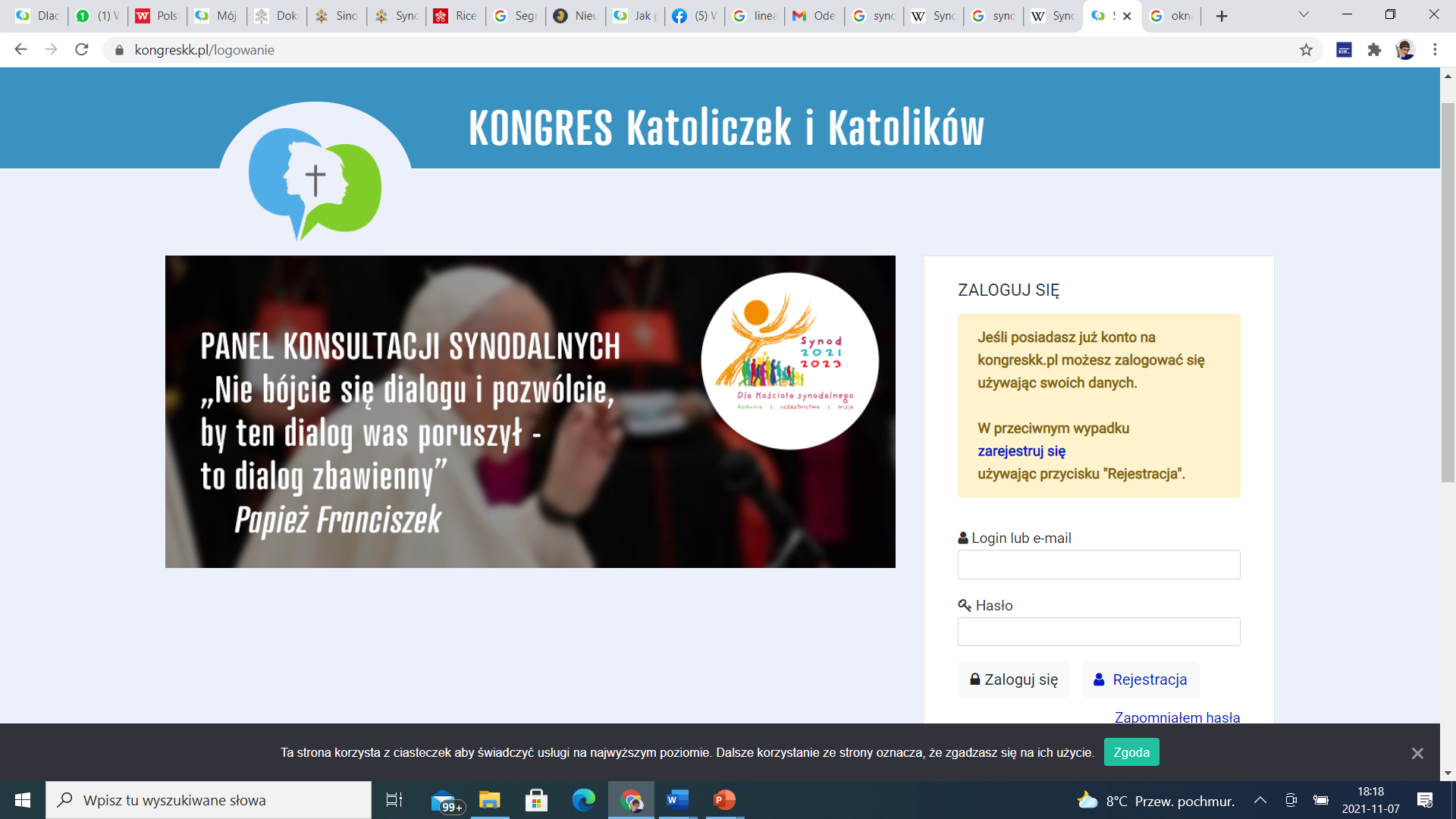 www.kongreskk.pl
Koła Synodalne
Włączanie się Kongresowiczek i Kongresowiczów w koła parafialne 
Tematyczne Koła Synodalne Kongresu 
np. osoby LGBT+, po rozwodzie, zranieni w Kościele,  osoby, które dokonały apostazji, Szczególna rola Kongresu: wychodzimy na peryferie, docieramy do grup, które są nie przyjdą do Kościoła lub budynków kościelnych
„Grupy” prywatne i osoby indywidualne
KoNstytucja apostolska EPISCoPALIS COMMUNIO                 Art. 7 § 2
Pozwala na samodzielne organizowanie się wiernych celem konsultacji
Pozwala na indywidualne opracowywanie opinii
Pozwala na wysyłanie ww opinii bezpośrednio do Sekretariatu Biskupów
CO PROPONUJEMY JAKO ZO?
Powołanie grupy roboczej ds. Synodu
Szkolenie dla osób z Kongresu, które chciałyby się zająć Synodem
Rekolekcje Synodalne dla Kongresu Katoliczek i Katolików + 
Oferta dla proboszczów i liderów wspólnot – może już jakieś działania w adwencie